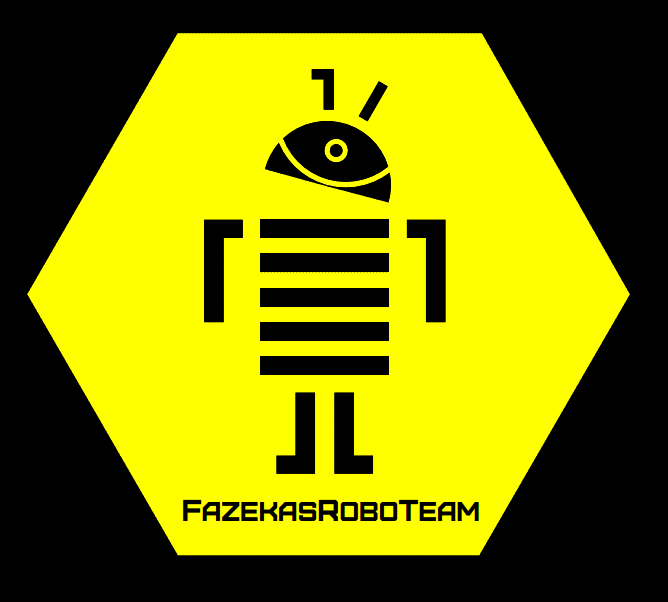 Flipper
Kurucz Márton
Umann Dávid
Fey Mihály
[Speaker Notes: Mi a fazekas robotikaszakkörének tagjai vagyunk.]
Téma megtalálása
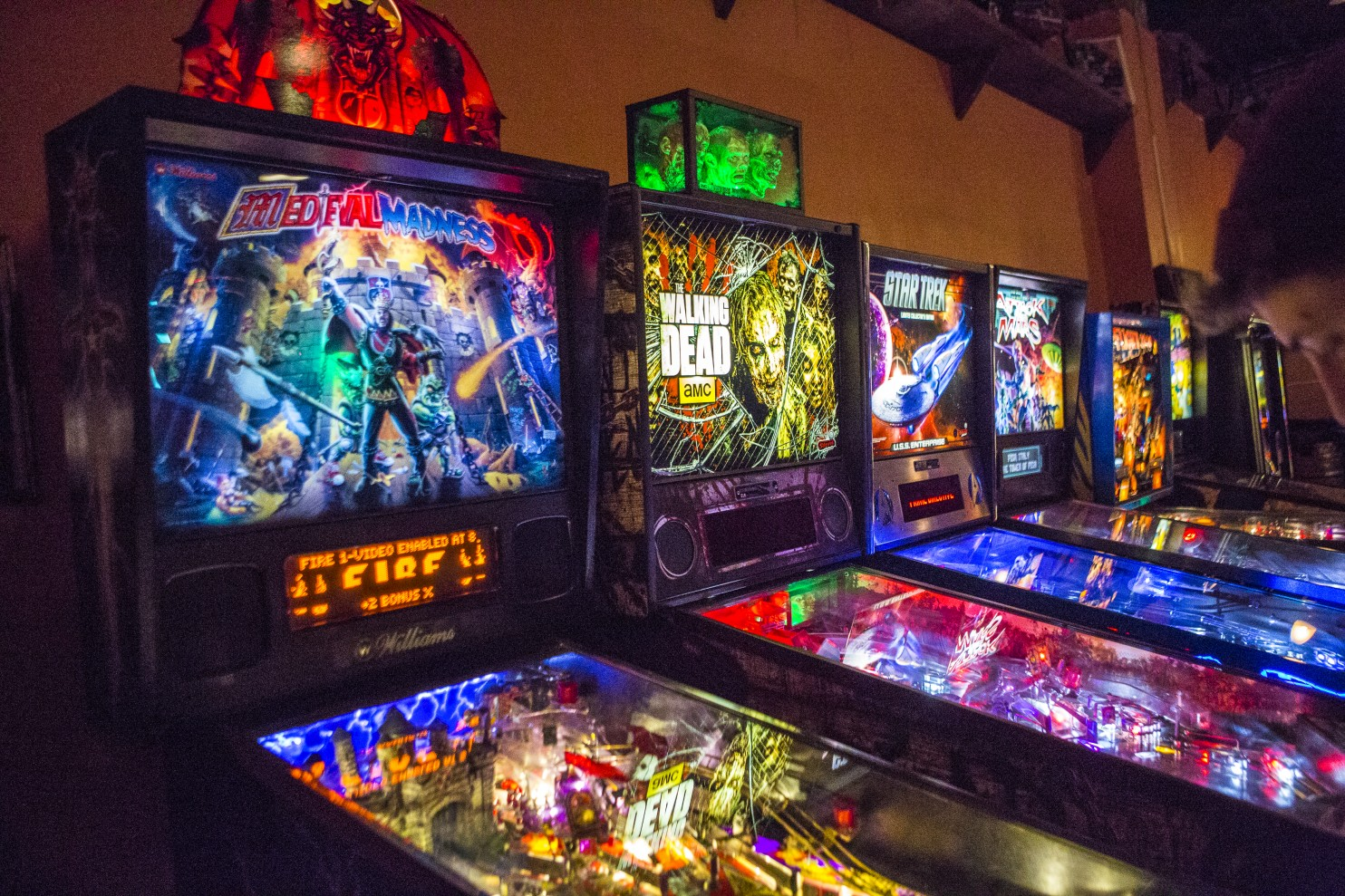 A kész termék játék legyen
Létező játék legósítása
Bonyolult játék, hogy több robot kelljen hozzá
[Speaker Notes: Mi az országos mobilrobotprogramozó csapatversenyre készítettük ezt fantasztikus projektet, flippert, ami így öltött alakot a darabokból:]
Pálya felülete
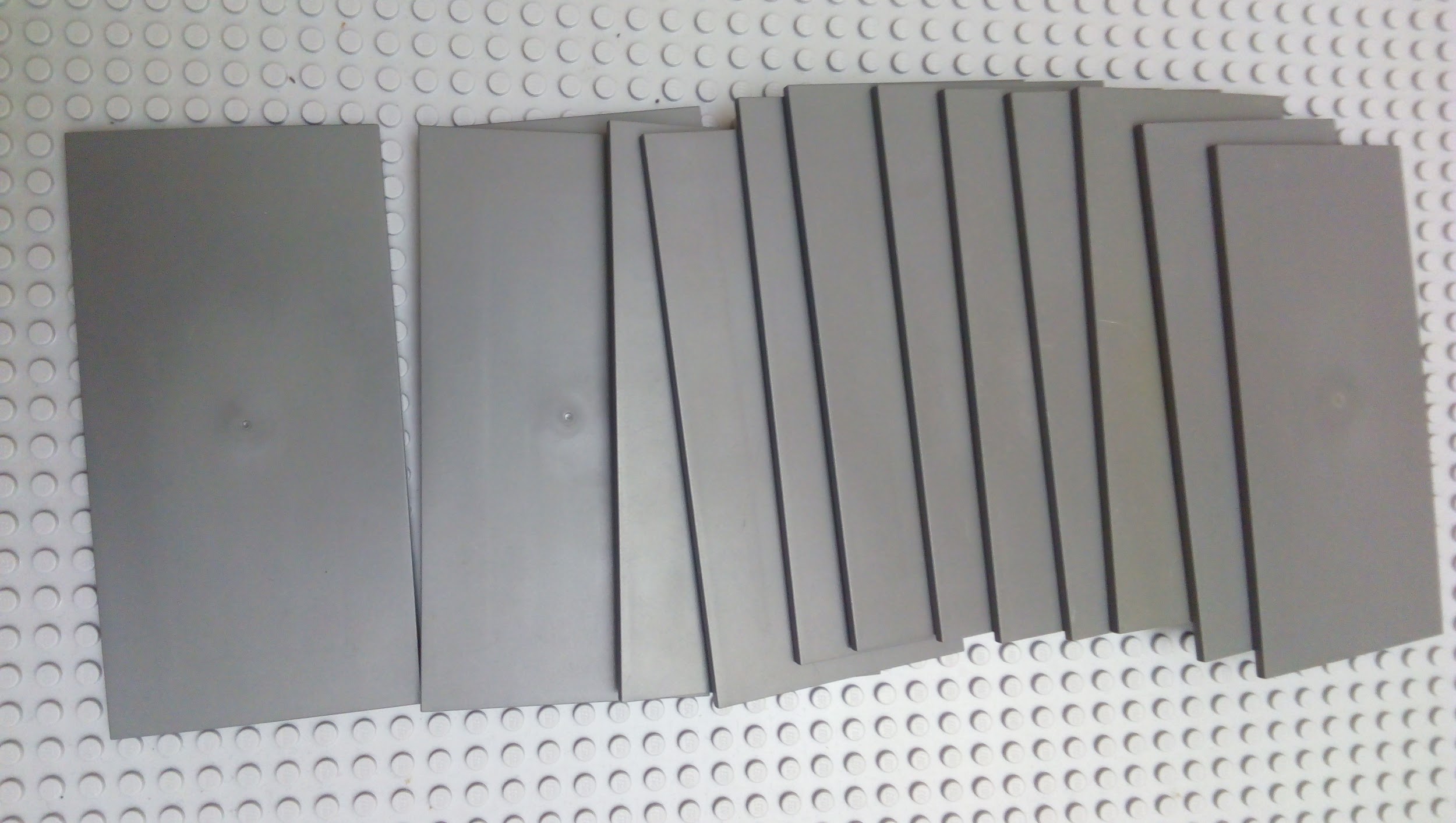 Eredeti burkolat 8x16-os tile


először véglegesnek gondolt burkolat: 5x11-es Technik panel
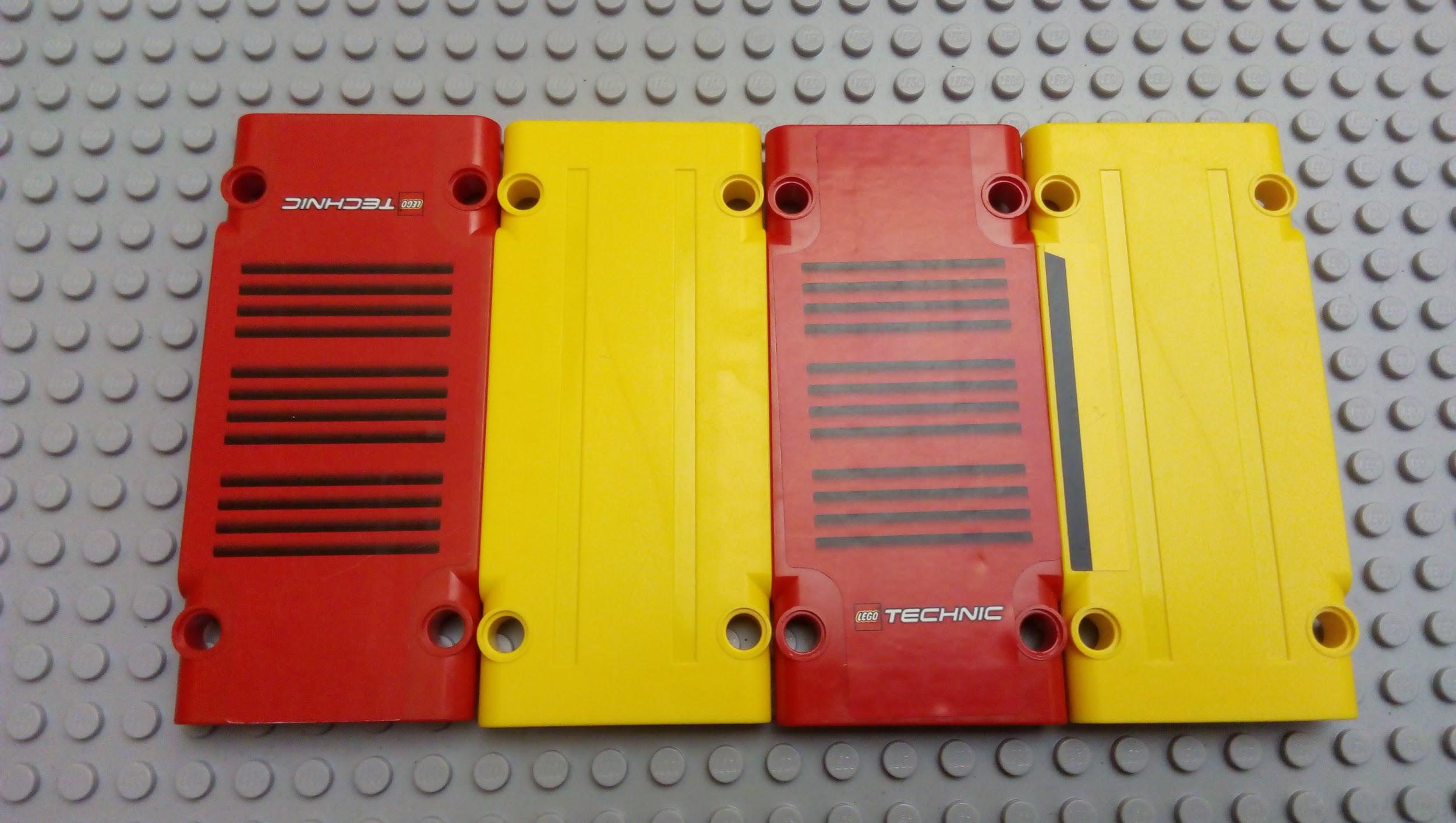 [Speaker Notes: Dávid]
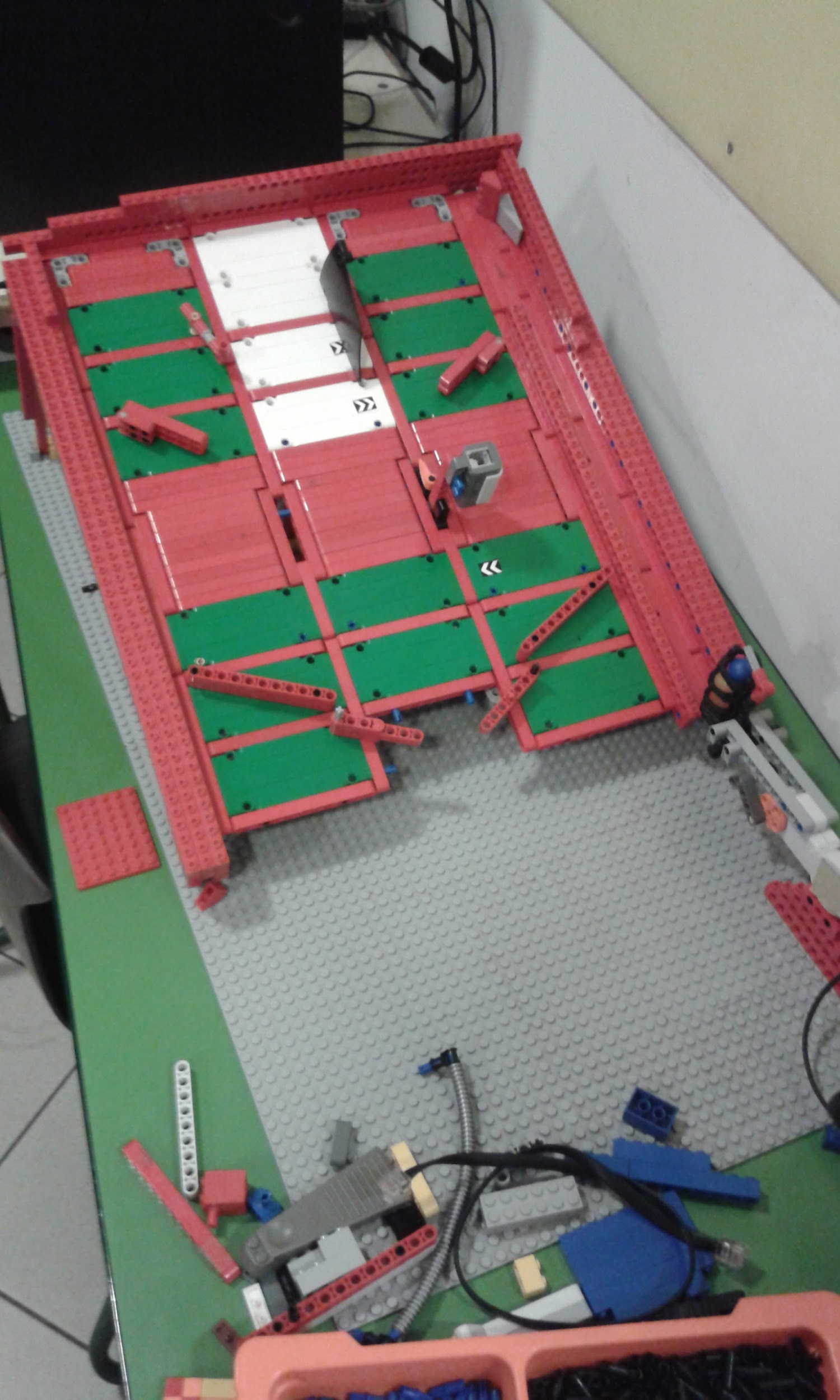 Építési problémák
A pálya dőlésszöge
Kitámasztólábak
A labda kilövése
Visszaütőkarok
Pontszerző szenorok
[Speaker Notes: kilövés
ne hulljon szét
a golyó kilövését egy legóban kapható kilövővel oldottuk meg
még az volt probléma, hogy]
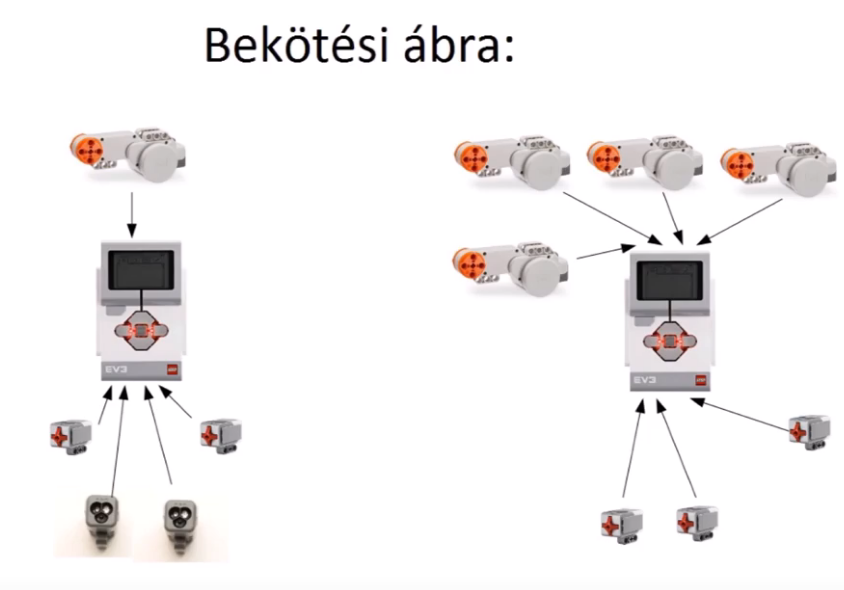 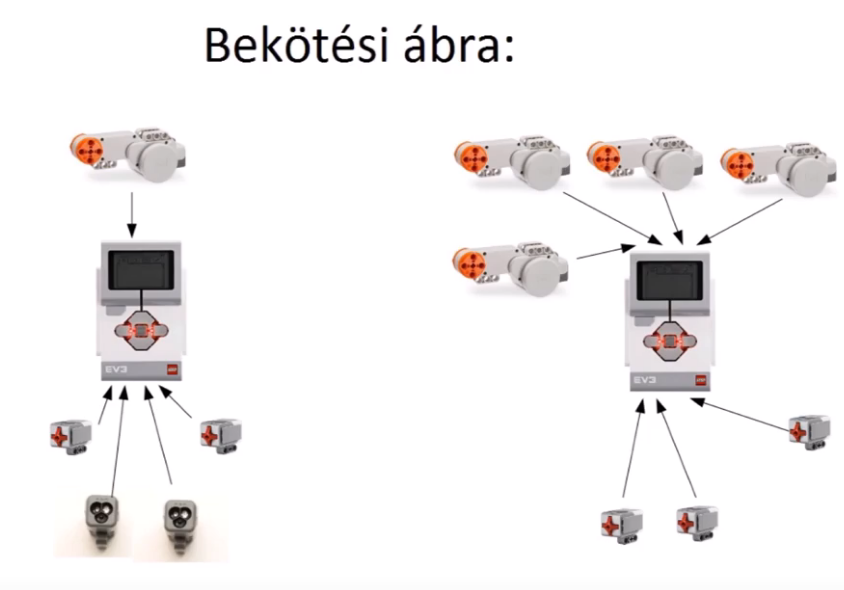 Bekötés
a pontgyűjtő szenzorok

a mozgatógombok

kilövőmotor

visszalökőmotorok karjai
[Speaker Notes: vázlatosan így néz ki hogy]
Szoftveres problémák
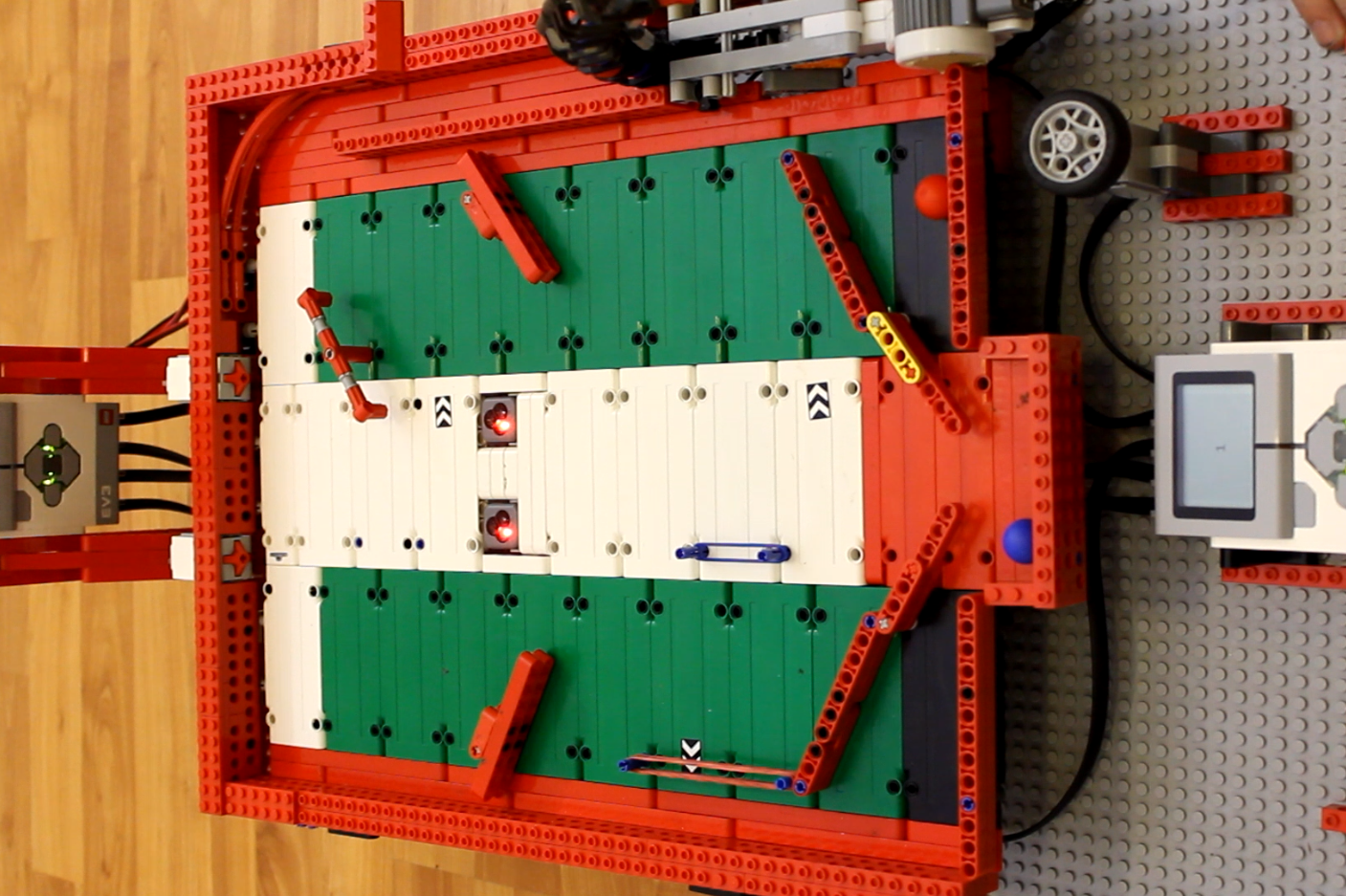 2 agy kommunikációját kiépíteni
A motorok nem mozogtak összhangban
LeJOS
Mostani kommunikáció
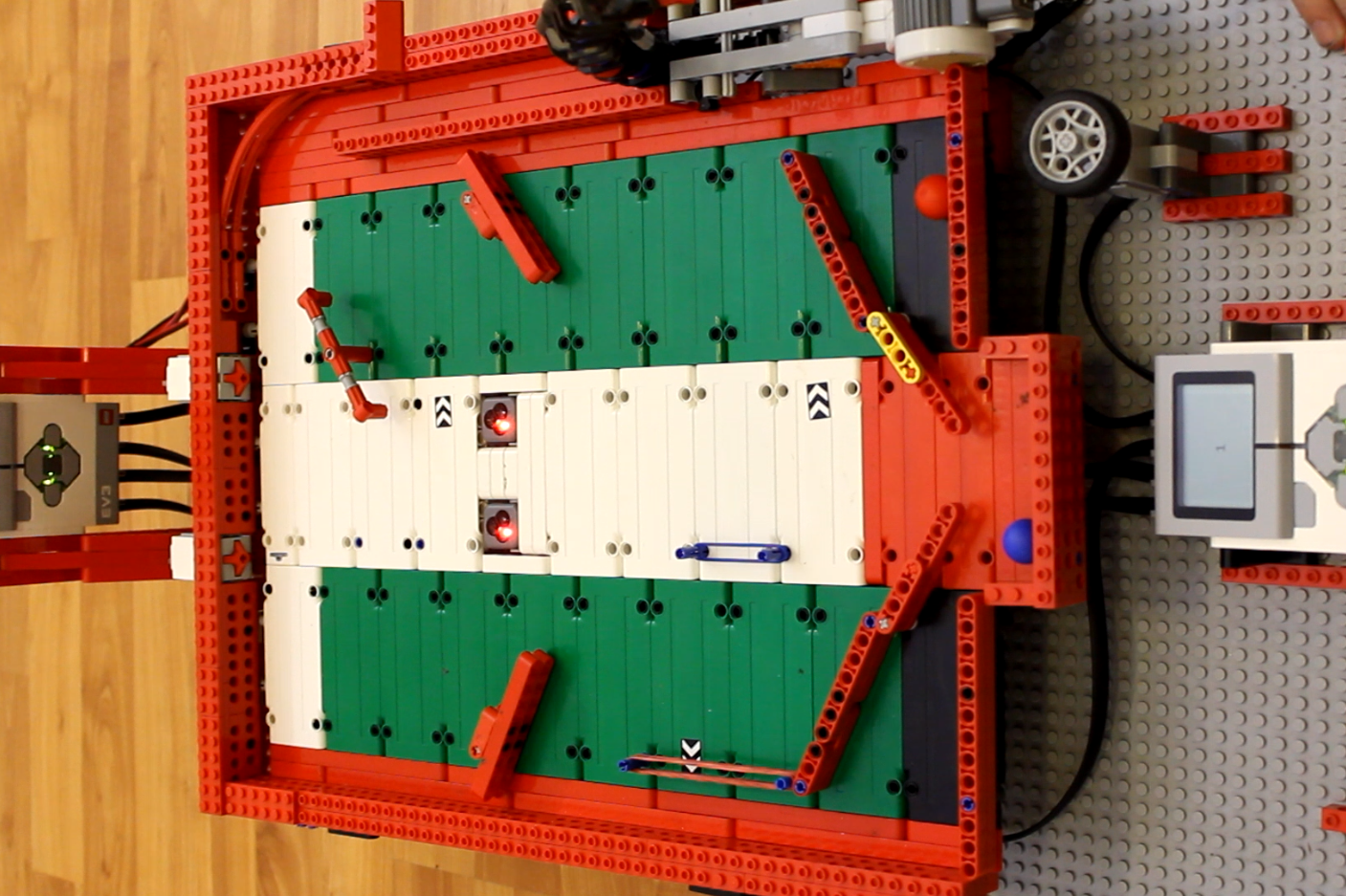 [Speaker Notes: Marci
nincsenek összhangban a motorok
következő feladat hogy mi érjen pontot
software kezdete
	sensorok értéke
eltűnt üzenetek
lentiagy 10 mpercenkent frissul]
Miben javítottunk a Flipperen?
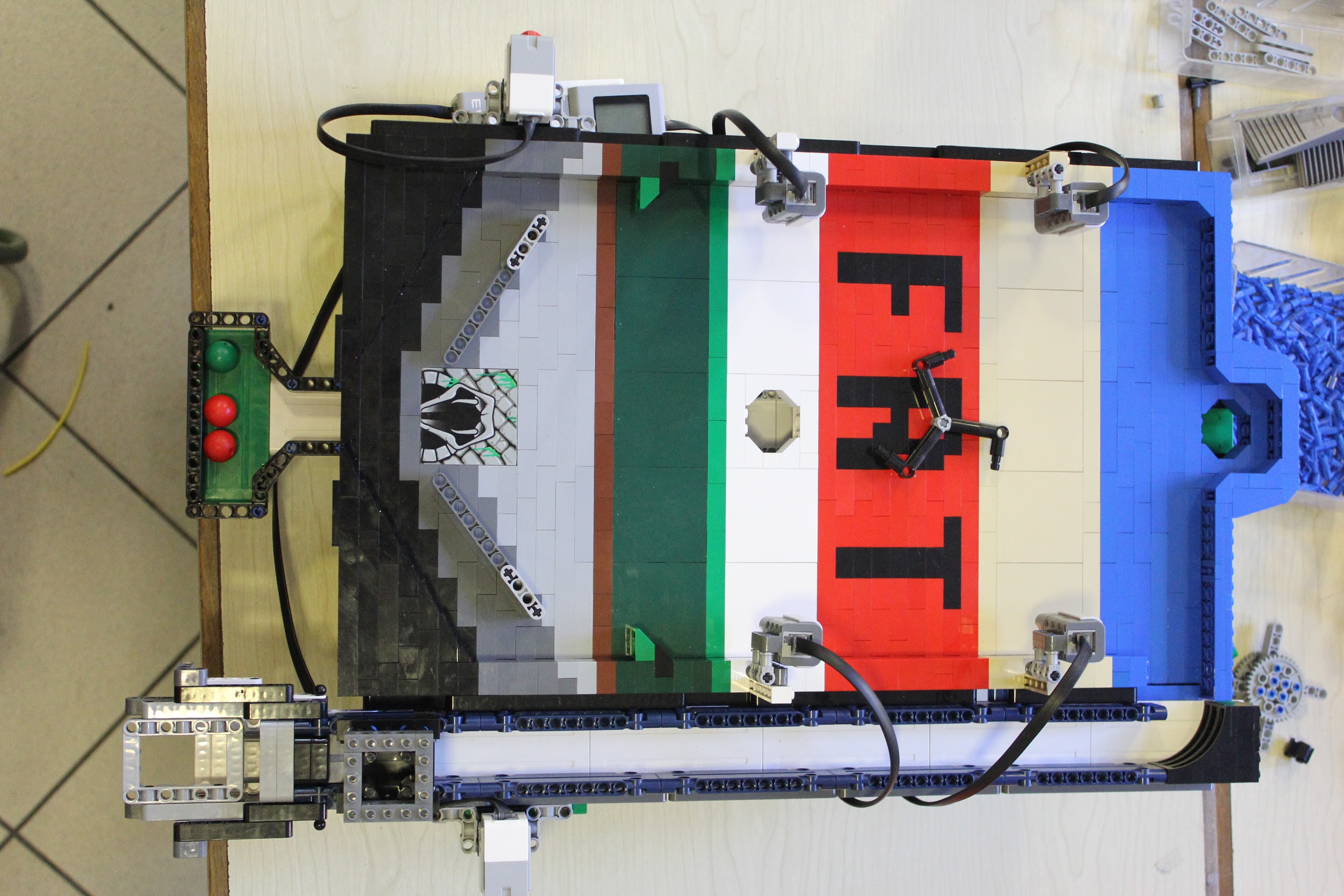 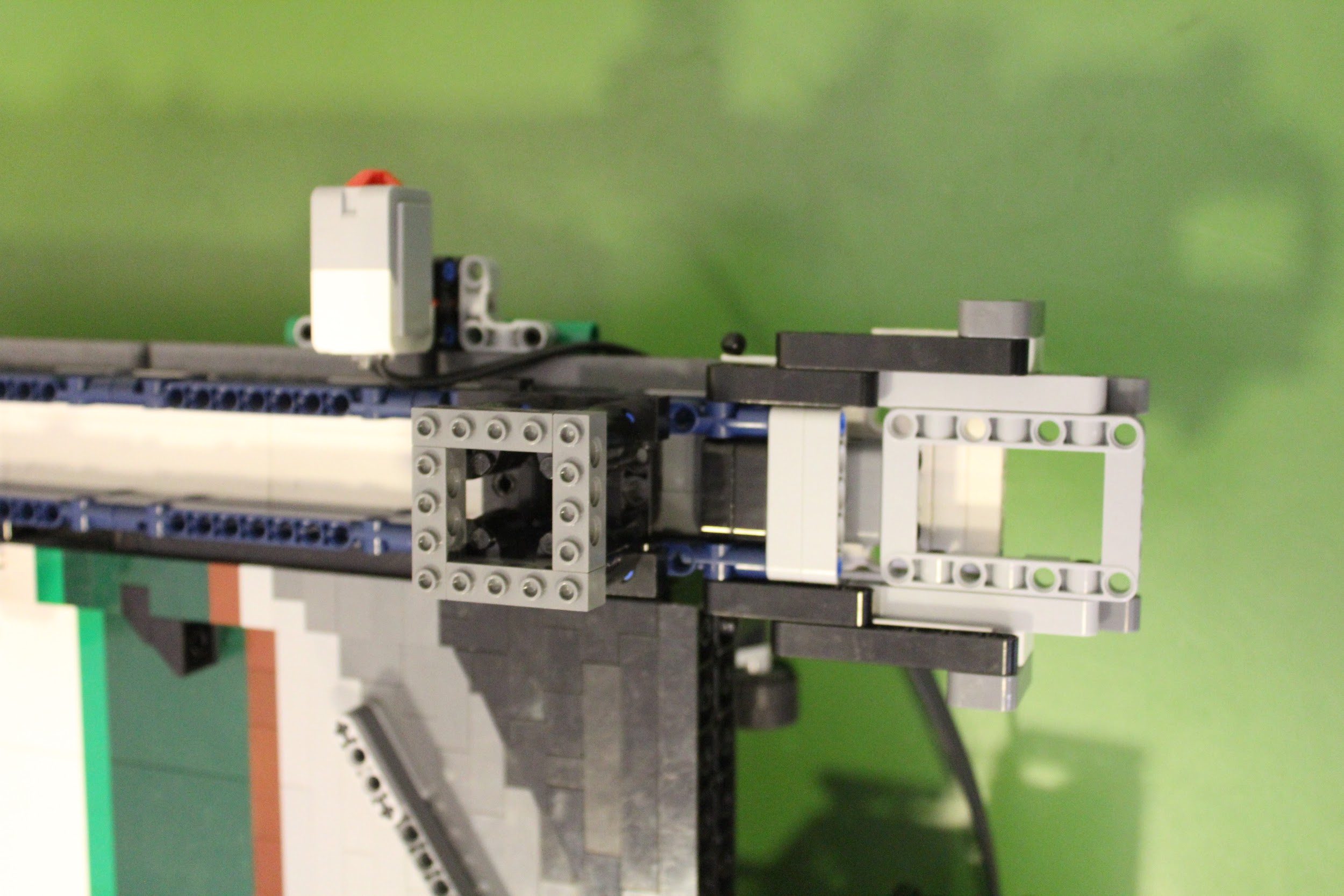 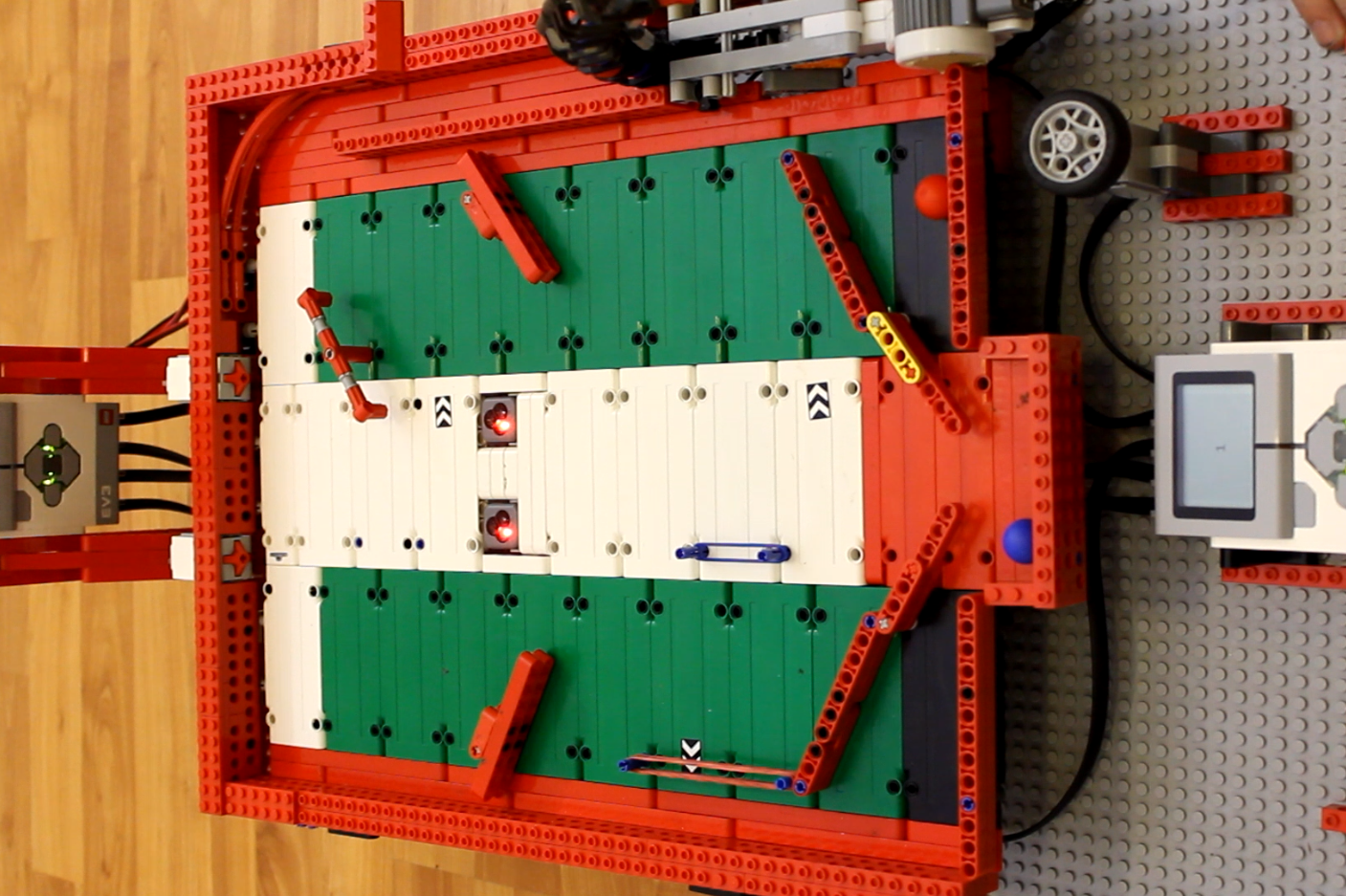 [Speaker Notes: david
pitagoraszi számhármas méretű lábakkal
panelekből kilövőpálya]
Elköszönő dia
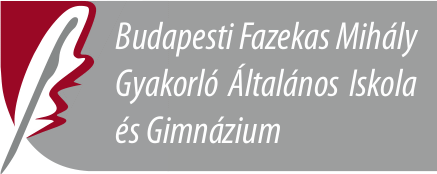